2.2		                     			Multiplikation
En multiplikation kan också beräknas med uppställning.
Låt oss se på multiplikationen:
213 · 4
Skriv talet med flest siffror överst.
Börja med att multiplicera entalen:
4 ∙ 3 = 12
2  1  3
Tiotalssiffran 1 skriver du som minnessiffra.
·            4
Entalssiffran 2 skriver du under strecket som entalssiffra.
1
5
2
8
Fortsätt med tiotalen:
4 ∙ 1 = 4
4 tiotal plus minnessiffran 1 ger 5 tiotal.
Stryk över minnessiffran när du har lagt till den.
Avsluta med hundratalen:
4 ∙ 2 = 8
Exempel
7 · 5 = 35. Entalssiffran 5 sätter vi under 7:an och 3 blir minnessiffra.
a)
1 5
·    7
3
7 · 1 = 7. 
7 plus minnessiffran 3 ger:  7 + 3 = 10
1 0
5
6 · 3 = 18. Entalssiffran 8 sätter vi under 3:an och 1 blir minnessiffra.
b)
2  4  3
·           6
1
6 · 4 = 24. 
24 plus minnessiffran ger 25 tiotal. 
2:an blir minnessiffra.
2
1 4
5
8
Avsluta med hundratalen: 6 ∙ 2 = 12 
12 plus minnessiffran ger: 
12 + 2 = 14 hundratal.
Exempel
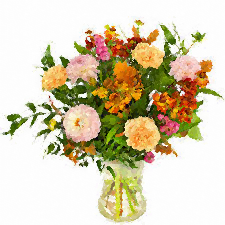 Hur mycket kostar sju buketter om de kostar 120 kr styck?
1 2 0
·        7
1
8
4
0
Exempel
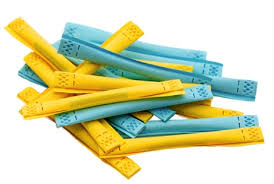 Rio köper 5 lotter för 32 kr per styck.
Hur mycket får han tillbaka om hon betalar med en 200-lapp?
10
3 2
Han betalar:
·        5
1
1 6
0
40
200 –  160 =
Han får tillbaka:
2 0 0
–  1 6 0
0
4
0